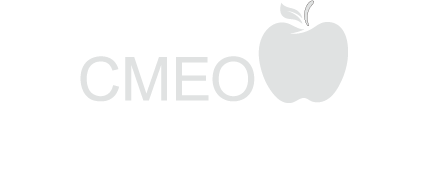 EPISODE 3
Real-World Strategies for the Management of Narcolepsy: Highlights from the 2021 Sleep Meeting on Dosing and Titration
Supported by an educational grant from Jazz Pharmaceuticals, Inc.
[Speaker Notes: AG]
Richard K. Bogan, MD, FCCP, FAASM
President of Bogan Sleep Consultants, LLC
Associate Clinical Professor, University of South Carolina School of Medicine, Columbia, SC
Associate Clinical Professor, Medical University of South CarolinaCharleston, SC
Michael J. Thorpy, MD
Professor of NeurologyAlbert Einstein College of MedicineDirector, Sleep-Wake Disorders CenterDepartment of NeurologyMontefiore Medical CenterBronx, NYPresident, New York State Society of Sleep MedicinePast President of the Sleep Section, Academy of Neurology
1
Learning Objective
Apply updates from recent clinical trials on optimal strategies to dose and titrate pharmacotherapies for the management of narcolepsy.
Treatment Considerations for Optimal Management of Narcolepsy
Essential to be familiar with mechanisms of action, dosing regimens, and rationale for use of each medication
Appropriate dosing to therapeutic objectives
Dosing too low to avoid AEs can result in discontinuation due to lack of efficacy and AEs with only partial improvement
Titration to effect
Titration rate to maximal efficacy while minimizing side effects
Considerations for switching
AEs = adverse events
Thorpy MJ, et al. Sleep Med. 2015;16(1):9-18.
[Speaker Notes: Thorpy MJ, et al. Clinical and practical considerations in the pharmacologic management of narcolepsy
Despite published treatment recommendations and the availability of approved and off-label pharmacologic therapies for narcolepsy, the clinical management of this incurable, chronic neurologic disorder remains challenging. While treatment is generally symptomatically driven, decisions regarding which drug(s) to use need to take into account a variety of factors that may affect adherence, efficacy, and tolerability. Type 1 narcolepsy (predominantly excessive daytime sleepiness with cataplexy) or type 2 narcolepsy (excessive daytime sleepiness without cataplexy) may drive treatment decisions, with consideration given either to a single drug that targets multiple symptoms or to multiple drugs that each treat a specific symptom. Other drug-related characteristics that affect drug choice are dosing regimens, tolerability, and potential drug-drug interactions. Additionally, the patient should be an active participant in treatment decisions, and the main symptomatic complaints, treatment goals, psychosocial setting, and use of lifestyle substances (ie, alcohol, nicotine, caffeine, and cannabis) need to be discussed with respect to treatment decisions. Although there is a lack of narcolepsy-specific instruments for monitoring therapeutic effects, clinically relevant subjective and objective measures of daytime sleepiness (eg, Epworth Sleepiness Scale and Maintenance of Wakefulness Test) can be used to provide guidance on whether treatment goals are being met. These considerations are discussed with the objective of providing clinically relevant recommendations for making treatment decisions that can enhance the effective management of patients with narcolepsy.]
Treatments for Narcolepsy
DAT = dopamine transporter; EDS = excessive daytime sleepiness; OSA = obstructive sleep apnea 
Drugs@FDA Website.
[Speaker Notes: Armodafinil is an indirect dopamine receptor agonist; it binds in vitro to the dopamine transporter (DAT) and inhibits dopamine reuptake.]
Study Design
Retrospective patient chart review 
Physicians prescribing solriamfetol to ≥ 3 patients with EDS associated narcolepsy and/or OSA (only narcolepsy data reported in this study)
N = 70 adults with narcolepsy
Type 1 = 34%; Type 2 = 66%
EDS severity: moderate = 59%; severe = 36%
Treatment Strategies
De novo = patient not taking any meds for EDS when solriamfetol initiated
Transition = patient switched/in process of switching to solriamfetol from ≥ 1 meds for EDS
Add-on = patient added solriamfetol to ≥ 1 meds for EDS to current meds, with intent to keep patient on both/all meds
Thorpy MJ, et al. SLEEP 20201 Annual Meeting. Abstract No. 482.
Solriamfetol Starting Dose and Number of Dose Adjustments Needed
Overall (N = 70)          De novo (n = 19)         Transition (n = 31)          Add-on (n = 20)
Thorpy MJ, et al. SLEEP 20201 Annual Meeting. Abstract No. 482.
Solriamfetol Starting Dose and Number of Dose Adjustments Needed (cont.)
Dose adjustments
Thorpy MJ, et al. SLEEP 20201 Annual Meeting. Abstract No. 482.
Patient Factors Influencing Titration onto Solriamfetol
Physicians reported no specific patient factors to consider in 36% of patients
25
0
20
30
35
5
10
15
% of Patients
Thorpy MJ, et al. SLEEP 2021 Annual Meeting. Abstract No. 482.
Prior Medications of Patients Transitioning to Solriamfetol
2 (22%)
6 (27%)
2 (9%)
3 (33%)
1 (100%)
Percentage of transitioning patients
14 (64%)
4 (44%)
Thorpy MJ, et al. SLEEP 2021 Annual Meeting. Abstract No. 482.
Dose Adjustments in Patients Adding Solriamfetol to Other Wake-Promoting Agents
Percentage of add-on patients
Dose adjustments
3
2
1
0
Thorpy MJ, et al. SLEEP 2021 Annual Meeting. Abstract No. 482.
Conclusions
Starting dose typically 75 mg and titrated to 150 mg over a median of 14 days
Most patients transitioning to solriamfetol were previously taking wake-promoting agents and discontinued abruptly; those transitioning from stimulants were more likely to be tapered off
Patients adding solriamfetol typically adjusted wake-promoting agents before initiating solriamfetol and adjusted stimulants while initiating solriamfetol; sodium oxybate doses were not adjusted
Physicians were overall likely or very likely to recommend their titration approach for similar patients
SMART Goals
Specific, Measurable, Attainable, Relevant, Timely
Take a patient-centric approach to the management of narcolepsy.
Dose appropriately to achieve therapeutic goals and discuss dosing regimens with patients.
Titrate to maximal efficacy while minimizing side effects on an individual basis.
Visit the Sleep Disorders Hub
Free resources, education, and tools for both HCPs and patients about narcolepsy.
www.cmeoutfitters.com/sleep-disorders-hub/
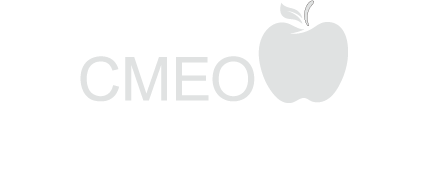 EPISODE 1
Breakthroughs in the Management of Idiopathic Hypersomnia: The Future is Now
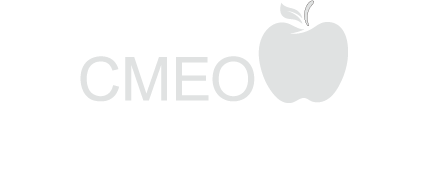 EPISODE 2
Cardiovascular Comorbidities in Narcolepsy: 
The Latest Insights on Treatment Options to Mitigate Risks
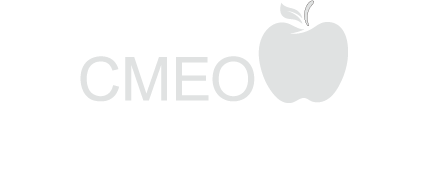 EPISODE 4
Putting Idiopathic Hypersomnia Treatment Challenges to Rest: The Latest Evidence on the Safety and Efficacy of Emerging Therapies
www.CMEOutfitters.com